Haw to draw a dog house
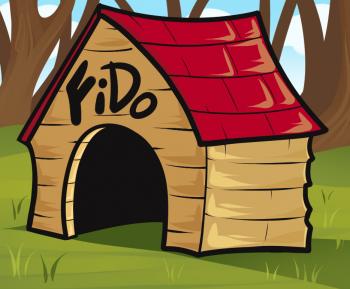 1
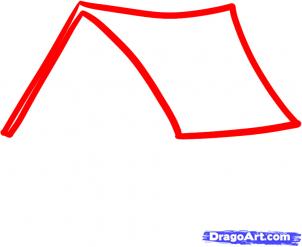 2
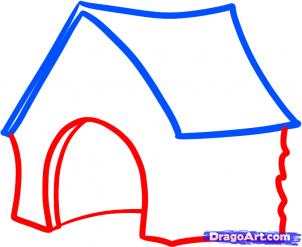 3
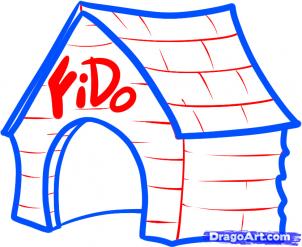 4
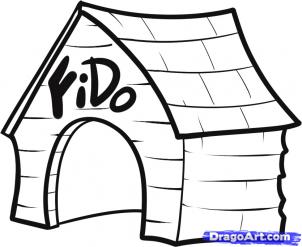 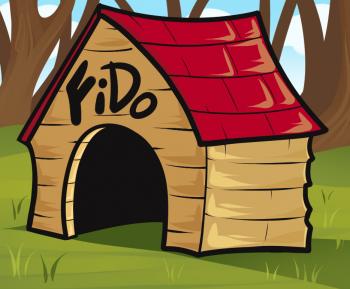 ئامادەکردنی سکاڵا حەمەد ئەمینskala.bradost@gmail.com